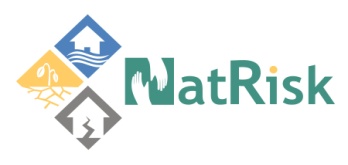 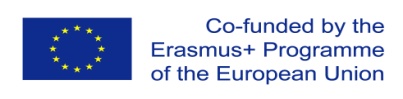 Development of master curricula for natural disasters risk management in Western Balkan countries
Self-evaluation reports of trainings for citizens and public sector
Gabriella Farkas
Óbuda University
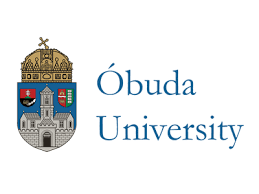 Quality Assurance Committee meeting / 4th September 2019
Project number:  573806-EPP-1-2016-1-RS-EPPKA2-CBHE-JP
 
"This project has been funded with support from the European Commission. This publication reflects the views only of the author, and the Commission cannot be held responsible for any use which may be made of the information contained therein"
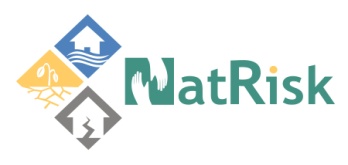 Development of master curricula for natural disasters risk management in Western Balkan countries
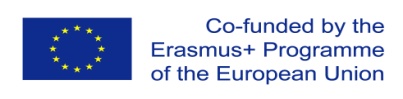 Trainings for citizens and public sector
7 trainings organised so far
22-23. 4. 2019 University of Pristina in Kosovska Mitrovica, UPKM
18-19. 4. 2019 University of Nis, UNI
18. 6. 2019 University of Banja Luka, UBL
15-16. 5. 2019 Academy of Criminalistics and Police Studies, KPA (Belgrade)
13-14. 5. 2019 Technical College of Applied Sciences Urosevac with temporary seat in Leposavic, TCASU (Leposavic)
30. 5. 2019 University of Defence, UNID (Belgrade)
7-8. 2. 2019 University of Sarajevo, UNSA
2
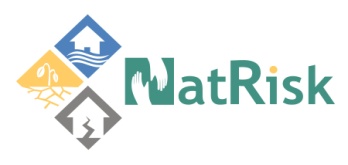 Development of master curricula for natural disasters risk management in Western Balkan countries
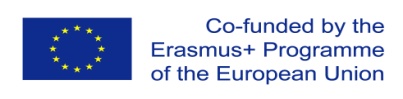 Trainings for citizens and public sector
Overall number of participants 230
Average number of participants ~33(Foreseen number of trainees 30 per training)
Participating organisations
Students
Professors
Civil protection employees
Law enforcement
Officers (for Water supply)
Enviromental protection
Institutions 
Fire Brigade
„Participants and trainers summarized impressions and concluded that the similar trainings should be organised more often.”
ü
ü
3
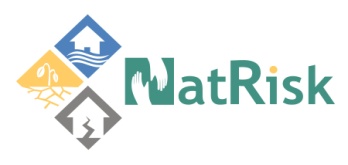 Development of master curricula for natural disasters risk management in Western Balkan countries
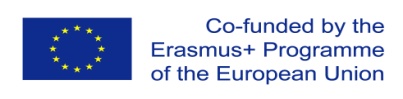 Trainings for citizens and public sector
Evaluation results of the general organisation of the trainings including following topics
Relevance of the topic
Usefulness of the acquired knowledge
Rating of the methodology of working with participants
Rating of prepared training materials
Rating organization
Rating of working conditions
Rating interactitvity in training
Rating transferability of acquired knowledge
Rating of satisfaction of participation in training
Assessing the fulfilment of expectations regarding training
The overall rating training
	
 Grading: 4.31 – 5.00
 
„The general opinion is that 	the training was excellent organised.“
ü
4
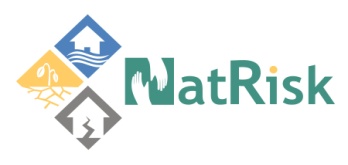 Development of master curricula for natural disasters risk management in Western Balkan countries
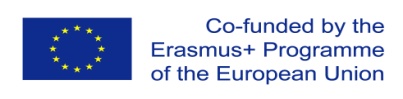 Trainings for citizens and public sector
General participant expectations
My expectations were met
Practical excercises
Examples
Tempo
Scope of material
Manner of presentation
Overall impression
	
 Grading: 4.29 – 4.98
 
„Participants agreed in total that the training can help them in future.“
ü
5
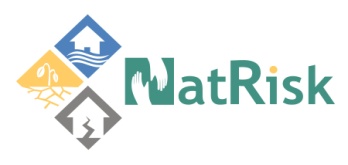 Development of master curricula for natural disasters risk management in Western Balkan countries
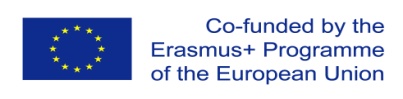 Trainings for citizens and public sector
Evaluation of trainer
Overall rating of trainer
Quality of the training organization
Enabling active participation of participants
Relationship with participants
Quality of prepared material
Quality of presentations
	
 Grading: 4.18 – 5.00
 
„The evaluation of the trainers and participants were willing to participate more events like this.”
„The quality of presentations and prepared material were evaluated with high marks.“
„Presentations were very useful.”
ü
6
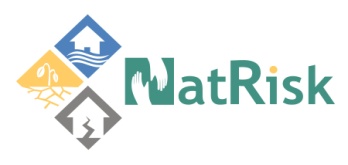 Development of master curricula for natural disasters risk management in Western Balkan countries
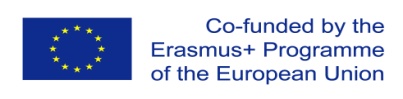 Trainings for citizens and public sector
Suggestions for further training’s improvements
„More practical exercises and involvement of participants.”
„More institutions should take participation in the future.”
„Concretization of the topics in the future.”
„More workshops on specific actions.”

In general the trainings were very good or excellent evaluated.

„Most of the participants were satisfied.”
„Many of the participant were intrested into our new studí program.”
„Good interaction and experience exchange between participants.”
„All presented topics were of the great importance.”
„The organization was at the highest level.”
„Good interaction with the participants.”
„The training was relevant for the specific needs of the regoin. Useful and informative.”


 No further improvements are necessary.
7